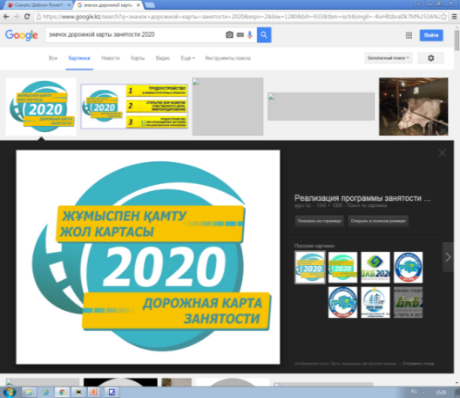 Қазақстан Республикасы Денсаулық сақтау 
және әлеуметтік даму министрлігі
ЖҰМЫСПЕН ҚАМТУ 2020 ЖОЛ КАРТАСЫНЫҢ ОРЫНДАЛУ БАРЫСЫ ТУРАЛЫ
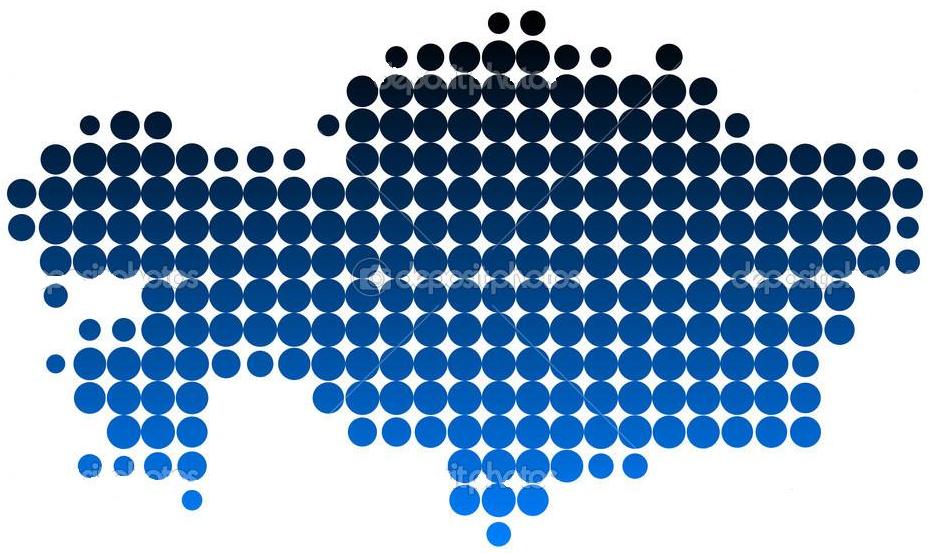 Астана қаласы,  2016 жыл
2
ЖЖК 2020-НЫҢ негізгі көрсеткіштері
2011 -2016 жылдар аралығы
744 мыңнан астам адам қамтылды
805 мыңнан астам азамат
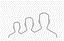 Жұмыспен қамту органдарына жүгінді
оның ішінде
275 мыңы
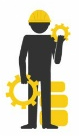 563 
мың адам
Тұрақты жұмыс орындарына жұмысқа орналасты
447 мыңы
Жұмысқа орналастыру жөніндегі шаралармен қамтылды
өзін-өзі жұмыспен қамтығандар
810 мың адам
жұмыссыздар
ЖЖК 2020-ға қатысушының портреті
2016 жылы
146,5 мың қатысушы
оның ішінде:
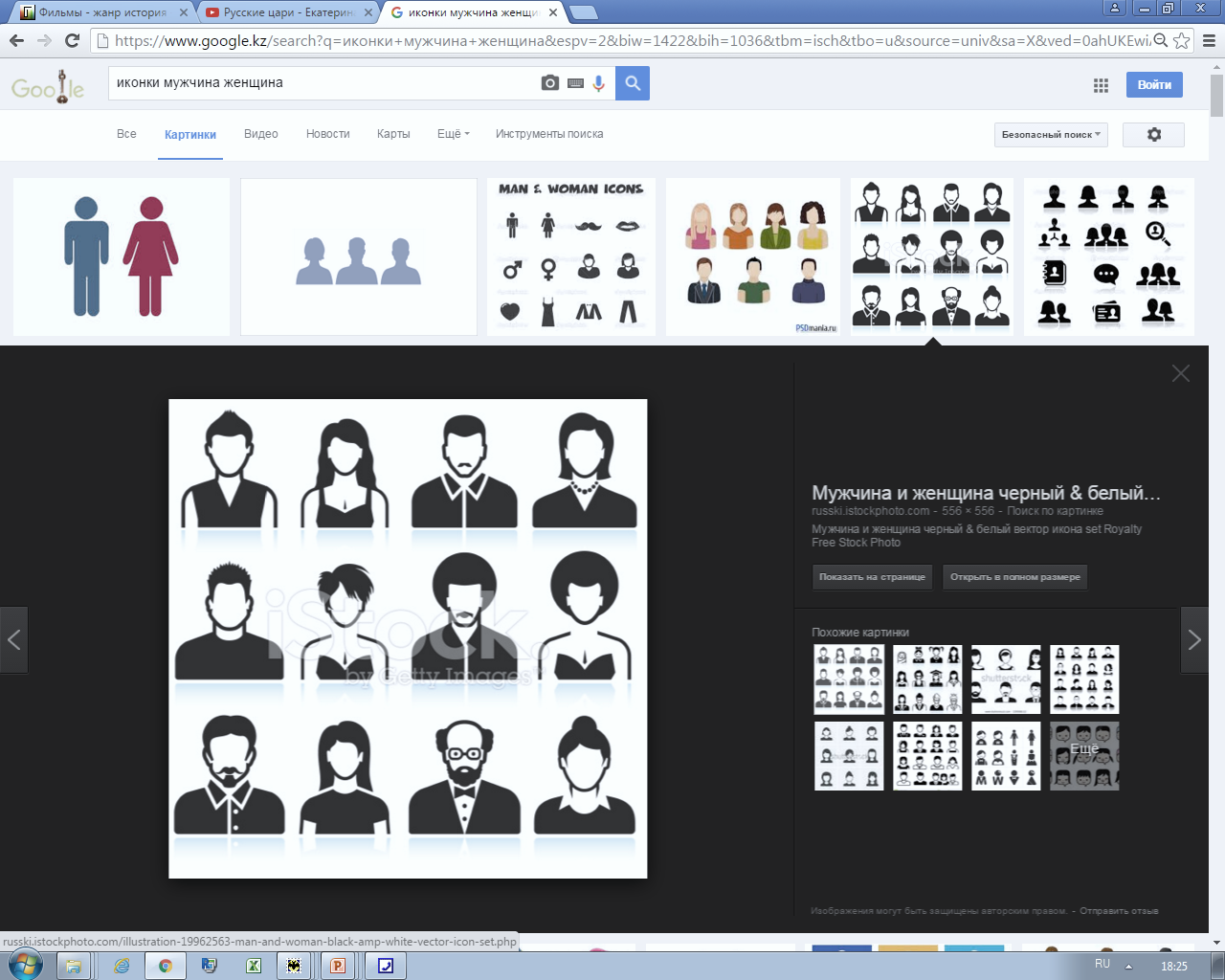 ӘЙЕЛДЕР
64,5 мың
ЕРЛЕР  
82,0 мың
44%
56%
жастар 
66,8 мың (45,6 %)
мүгедектер 
4,1 мың (2,8 %)
аз қамтылғандар
7,4 мың (5,1 %)
ЕҢБЕК НАРЫҒЫНЫҢ НЕГІЗГІ көрсеткіштері
3
мың адам
мың адам
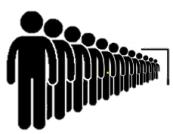 Экономикалық тұрғыдан белсенді халық
Өзін-өзі жұмыспен қамтығандар
Жұмыссыздық деңгейі
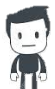 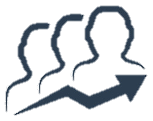 оның ішінде
оның ішінде
Барлығы
Жұмыспен қамтылғандар
барлығы
нәтижесіз
жұмыссыздар
млн. адам.
2010 жылмен салыстырғанда
жұмыссыздардың саны 9,0 %-ға қысқарды
өзін-өзі жұмыспен қамтығандардың саны 13,9 %-ға қысқарды
Бұл ретте:
ЭТБХ 5,3 %-ға
Жұмыспен қамтылғандар 6,3 %-ға
Жалдамалы жұмыскерлер 16,6 %-ға 
өскен
4
ЖЖК 2020-НЫҢ БІРІНШІ БАҒЫТЫ не береді
Жұмыссыз азаматтар жұмыс табуға және сол арқылы 
өз табысын және өмір сүру сапасын арттыру
әлеуметтік сақтандыру, зейнетақымен қамсыздандыру жүйесіне қатысу
жұмысты аяқтағаннан кейін тұрақты жұмыс орнына тұру мүмкіндіктерін алады
Ең алдымен халыққа әлеуметтік қызметтерге қолжетімділігін арттыруға мүмкіндік беретін жеткіліксіз және тозған нысандарды қалпына келтіру есебінен ауылдық елді мекендерді дамыту 
ШОБ-тың өнімдеріне нақты сұраныс есебінен және мемлекет қызметтері есебінен ШОБ-қа қолдау көрсету
ЖОСПАРЛЫ КӨРСЕТКІШТЕР 1-бағыт, 2016 жыл
5
2016 жылы 5 712 жобаны іске асыруға 81,5 млрд. теңге көзделген, оның ішінде
1-траншқа – 15,2 млрд. теңге (387 жоба),   2-траншқа - 26,9 млрд. теңге (820 жоба), 
3-траншқа– 11,7 млрд. теңге (631 жоба), Үкіметтің арнайы қорынан – 27,7 млрд. теңге (3 607 жоба), үнемдеу есебінен – 267 жоба.
6
ЖОБАЛАРДЫҢ АҒЫМДАҒЫ ОРЫНДАЛУЫ 
1-бағыт, 2016 жыл.
АСТАНА қаласы
ЖОСПАР БОЙЫНША ҚҰРЫЛҒАН ЖҰМЫС ОРЫНДАРЫ -  41 393
СҚО
НАҚТЫ –27 633 адам жұмысқа орналасты
- 1 096
ҚОСТАНАЙ
ПАВЛОДАР
АҚМОЛА
- 1 733
БҚО
- 272
- 355
- 587
- 185
- 73
- 60
- 630
- 216
- 133
- 410
- 419
- 567
- 337
- 635
- 364
- 469
АҚТӨБЕ
- 27
ШҚО
- 3 157
- 2 192
- 143
-87
- 80
- 13
- 266
- 97
- 27
- 30
- 19
- 470
- 167
- 333
- 76
- 74
- 49
- 1 254
- 245
- 212
- 120
- 364
- 332
- 487
- 538
- 46
- 30
- 109
- 197
- 117
- 336
- 170
- 315
- 136
- 1 233
ҚАРАГАНДЫ
АТЫРАУ
-  2 192
- 1 850
- 3 051
ҚЫЗЫЛОРДА
АЛМАТЫ ОБЛ
- 402
ЖАМБЫЛ
ОҚО
МАҢҒЫСТАУ
- 408
-  1 986
-  1 607
- 945
АЛМАТЫ қаласы
- 2 317
- 2 210
7
НЕГІЗГІ НӘТИЖЕЛЕР МЕН ӘСЕРЛЕР
ЖЖК 2020-ның бірінші бағыты
2012-2015 жылдары 63,2 мың адам, оның 34,0 мыңы ХЖО-ның жолдамалары бойынша жұмысқа орналасты 
қатысушылардың жеке табыс салығы нысанында бюджетке түскен түсімнің ең аз көлемі 1,0 млрд. теңге мөлшерінде 
қатысушылар өздерінің  жинақтаушы зейнетақы жарналарына аударған жарналардың ең аз көлемі 2,7 млрд. теңгені құрайды
әлеуметтік сақтандыруға аударылған аударымдар  1,2 млрд. теңге
есепке алынатын міндетті зейнетақы жарналары бойынша 13,9 мың адам тұрақты жұмыс орындарында жұмыс істейді (41 %-ы ХЖО жібергендер)
салынған ФАП және ОДА-ларға 2,3 мың адам, оның ішінде 1,5 мың медицина  қызметкері жұмысқа орналасты
1 751 объект (барлық жобалардың  36,3 %-ы) мүгедектер үшін қол жетімділікті қамтамасыз етеді
бұл бағыт білім беру, медициналық және өзге әлеуметтік қызметтерге қолжетімділікті арттыру, тозған жолдарды, ТКШ желілерін қалпына келтіру, халық тұратын жерлерді жақсарту есебінен халықтың өмір сүру сапасын тура бағалауға келмейтін әлеуметтік-экономикалық әсер береді. 
ЖЖК 2020-НЫҢ БІРІНШІ БАҒЫТЫ ІСКЕ АСЫРЫЛМАҒАН ЖАҒДАЙДЫ БАҒАЛАУ БОЙЫНША ЕЛДЕГІ ЖҰМЫССЫЗДЫҚ ДЕҢГЕЙІ 2015 ЖЫЛЫ 5,2 % БОЛАР ЕДІ, ОСЫ ҚАБЫЛДАНҒАН ШАРАЛАРДЫҢ АРҚАСЫНДА БҮГІНГІ КҮНІ 5 %-ДЫ ҚҰРАП ОТЫР.
ЖЖК 2020-ның екінші бағыты не береді
8
АУЫЛДЫҚ ЖЕРЛЕРДЕ ЖҰМЫС ОРЫНДАРЫН ҚҰРУ, мысалы адам кредит алып өзін жұмыспен қамтиды және жаңа жұмыс орындарын құрады, сол арқылы :
өз табысын және өмір сүру сапасын арттырады;
әлеуметтік сақтандыру, зейнетақымен қамсыздандыру жүйесіне қатысады
II.   Өзін-өзі жұмыспен қамтығандар және жұмыссыздар үшін АУЫЛДА «АРЗАН» АҚШАҒА ҚОЛЖЕТІМДІЛІК;
III. өндірістің кеңеюі және жаңа іс ашу есебінен ШАҒЫН ЖӘНЕ ОРТА БИЗНЕСТІ ДАМЫТУ.
9
9
КРЕДИТ БЕРУ СХЕМАСЫ
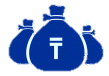 0,01%-бен
РБ
Салық комитеті
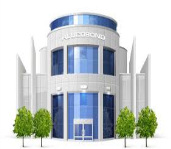 0,01%-бен бюджеттік кредит
Үміткерлер
Қаржы министрлігі
ЖАО
ДСӘДМ
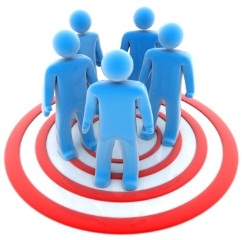 0,01%-бен
Тіркеу
Консультация алу, кәсіптік бағдарлау
ХАЛЫҚТЫ ЖҰМЫСПЕН ҚАМТУ ОРТАЛЫҒЫ
МИКРОКРЕДИТ АЛУШЫЛАР
Әлеуметтік келісімшарт жасау
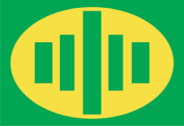 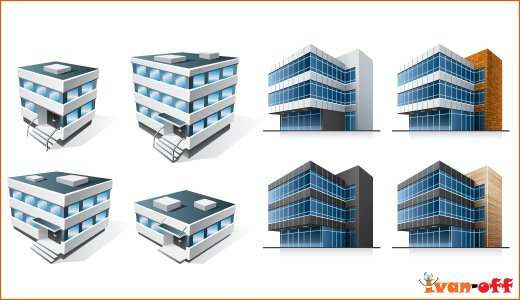 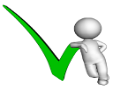 6%-бен
Үміткерлердің 
тізімін жібереді
3 млн. теңгеден 6 млн. теңгеге дейінгі микрокредиттер
Өңірлік ұйым («АШҚҚҚ» АҚ)
Кәсіпкерлік негіздеріне тегін оқыту
1) бизнес ашуға және жүргізуге оқыту;
2) бизнес-жоспар дайындауға жәрдемдесу.
КҚКО немесе КҚО
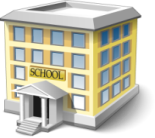 Бір жылға дейінгі мерзімде сервистік қызметтер көрсету
10
МИКРОКРЕДИТ БЕРУ: жоспарлы көрсеткіштер
2-бағыт, 2016 жыл
2016 жылы 30,8 млрд. теңге КӨЗДЕЛГЕН
       1-транш – 10,8 млрд. теңге, 2-транш – 20,0 млрд.теңге, оның ішінде ұсақ тауарлар өндірісін ұйымдастыруға 10,0 млрд. теңге (Нұр Отанмен бірлескен жоба)
- кәсіпкерлік негіздеріне оқытуға – 140 млн. теңге КҚКО және КҚО арқылы 3,4 мың адам қамтылатын болады.
МИКРОКРЕДИТ БЕРУДІ ҰЙЫМДАСТЫРУ
АШМ тұжырымдамасы бойынша
Нұр Отан партиясымен бірлескен 
«Ауылдағы жұмыспен қамту» жобасы
Кәсіпкерлікті дамыту картасына сәйкес
Ауыл шаруашылығы кооперативтері құрылуда:
Ақтөбеде - ет өнімдері
Жамбылда – сүтті қайта  өңдеу
ШҚО-да - ара шаруашылығы 
ОҚО-да - мақта шаруашылығы 
СҚОда - май өндірісі
қатысу қағидаты 
ЖЖК 2020-ға қатысушы ШҚ нысанында міндетті түрде тіркелу арқылы өз үлесімен (кредитпен немесе тауармен) құрылған кооперативтерге кіреді
1,0 млрд,теңгеге 0,4 мың адам қамтылатын болады.
Микрокредиттің сомасы 
6 млн. теңгеге дейін
ЖҚШ-ны ШҚ ретінде тіркеу 5 өңірде іске асырылатын болады: Ақтөбе, Алматы, Жамбыл, Қызылорда, ОҚО. 

мал шаруашылығын дамытуға 1 532
 өсімдік шаруашылығын дамытуға 35
жылыжайларды дамытуға 46
қайта өңдеуді дамытуға  20 
жоба жоспарланып отыр


10,0 млрд,теңгеге 1,7 мың адам қамтылатын болады.
Микрокредиттің сомасы 
3 млн. теңгеге дейін
жеке адам ШҚ және ДК ретінде тіркеледі

мал шаруашылығын дамытуға 4 346
 өсімдік шаруашылығын дамытуға 143 
жылыжайларды дамытуға 82 
қайта өңдеуді дамытуға  79
 қызмет көрсету саласын дамытуға 
1 525 жоба жоспарланып отыр


19,8 млрд,теңгеге 7,0 мың адам қамтылатын болады.
2016 жылы 9,1 мың адам микрокредит алады, қосымша 11,8 мың жұмыс орны құрылды
Жұмыспен барлығы 20,9 мың адам қамтылады.
11
НЕГІЗГІ НӘТИЖЕЛЕР МЕН ӘСЕРЛЕР
ЖЖК 2020-НЫҢ ЕКІНШІ БАҒЫТЫ
ЕКІНШІ БАҒЫТ ШЕҢБЕРІНДЕ  80,1 мың жұмыс орны құрылды, 
оның ішінде:
Кәсіпкер болып, жеке бизнесін кеңейткендер  41,6 мың адам
38,5 мың адам жұмыскер болды
ӨНДІРІЛГЕН ӨНІМНІҢ КӨЛЕМІ ШАМАМЕН 120,4 млрд. теңге.
 қатысушылардың жеке табыс салығы нысанында бюджетке түскен түсімнің ең аз көлемі 4,2 млрд. теңге мөлшерінде бағаланады
 қатысушылар өздерінің  жинақтаушы зейнетақы жарналарына аударған жарналардың ең аз көлемі 9,6 млрд. теңгені құрайды
 әлеуметтік сақтандыру 4,3 млрд. теңгені құрайды.

ЖЖК 2020-ның ЕКІНШІ БАҒЫТЫ ІСКЕ АСЫРЫЛМАҒАН ЖАҒДАЙДЫ БАҒАЛАУ БОЙЫНША  ЕЛДЕГІ ЖҰМЫССЫЗДЫҚ ДЕҢГЕЙІ  БҮГІНГІ КҮНІ 5,8 % БОЛАР ЕДІ (ІС-ЖҮЗІНДЕ 5,0 %).
БАЗАЛЫҚ НӘТИЖЕЛЕР
2011-2016 жылдар
12
41,6 МЫҢ
МИКРОКРЕДИТ АЛУШЫЛАР
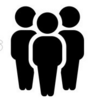 35% ӘЙЕЛДЕР
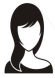 27,9 МЫҢНАН АСТАМ АДАМ ӨЗДЕРІНІҢ ЖЕКЕ ІСТЕРІН АЛҒАШ РЕТ АШТЫ
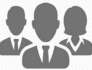 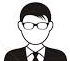 18% ЖАСТАР
(оның ішінде 2,4 мыңы мерзімінен бұрын қайтарылған қаражаттар есебінен)
қосымша  38,5 мың жұмыс орны құрылды
САЛАЛАР БОЙЫНША:
Мал шаруашылығы                 - 93%
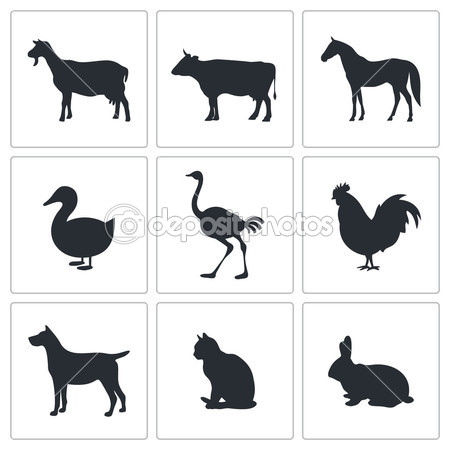 79%
АУЫЛ 
ШАРУАШЫЛЫҒЫ
32,8 мың МИКРОКРЕДИТ
Өсімдік шаруашылығы             - 3%
Басқалары                                    - 4%
Өзге жеке қызметтер             -  22%
Тамақтану және тұру               - 17%
4,2 мың 
МИКРОКРЕДИТ
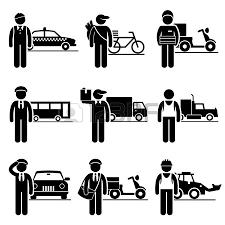 10%
КӨРСЕТІЛЕТІН ҚЫЗМЕТТЕР
Тігін қызметтері                        - 11%
Шаштараз қызметтері             - 10%
Өзге қызметтер                         - 40%
Киім жуу, жалға алу, дене шынықтыру,
неке, ветеринариялық қызметтер
Азық-түлік өндірісі                       - 24%
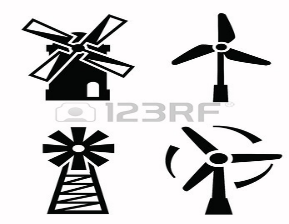 4%
1,7 мың 
МИКРОКРЕДИТ
ӨНІМДЕРДІ 
ҚАЙТА ӨҢДЕУ
Жиһаз өндірісі                              - 15%
Киім өндірісі                                   - 5%
Басқалары                                     - 56%
Ауылшаруашылығы өнімдері, химия, ағаш қалдықтары
Көлік                                            - 59%
2,9 мың МИКРОКРЕДИТ
7%
СТҚ ашу                                       - 17%
БАСҚА ДА САЛАЛАР
Басқалары                                  - 24%
құрылыс материалдары, ағаш өнімдерін өңдеу
КРЕДИТТЕРДІ ӨТЕУ
2011 - 2015 жылдар
13
МҚҰ (МКҰ)
 және/немесе КС, ӘКК
ЖЕРГІЛІКТІ БЮДЖЕТ
СОҢҒЫ ҚАРЫЗ АЛУШЫ
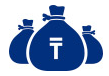 70 857 млн.
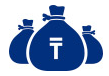 берілді
70 857 млн.
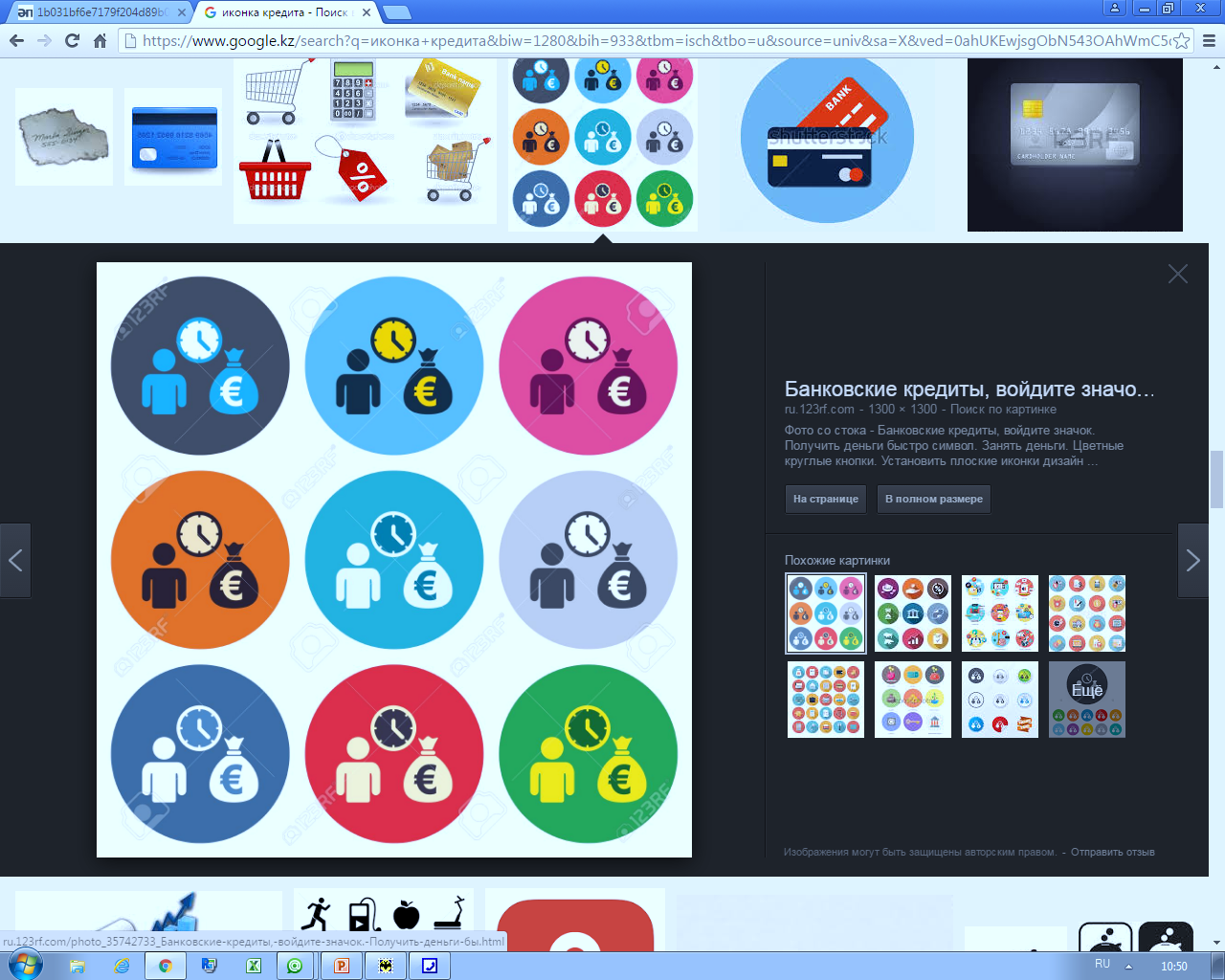 берілді
Кесте бойынша қайтару 
(жоспар) – 37 148
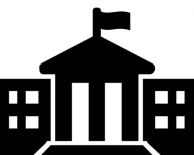 977 млн. теңге комиссия
31 279
млн.тг.
қайтарылды, 
бұл 84%-ды құрайды
қалған қарыз– 5 868,6 млн. тг.
өтелген қарыздың үлесі - 81%
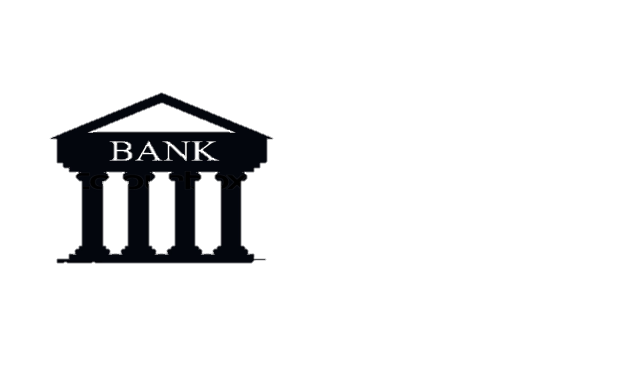 14
КРЕДИТТЕРДІ ӨТЕУ 
2011 - 2015 жылдар
млн. теңге
15
КРЕДИТТЕРДІ ӨТЕУ жалғасы
2011 - 2015 жылдар
млн. теңге
16
ЖҰМЫСҚА ОРНАЛАСУҒА ЖӘРДЕМДЕСУ (кәсіптік оқыту, ӘЖО, ЖП, қоныс аудару) 
ЖЖК 2020-ның 3-бағыты, 2011-2016 жылдар.
КӘСІПТІК ОҚЫТУ ..........................................................................................................................
124 мың адам - ОҚЫТУМЕН ҚАМТЫЛДЫ 
123 мың адам - ОҚУДЫ АЯҚТАДЫ 
108 мың адам немесе  88% - ЖҰМЫСҚА ОРНАЛАСТЫ
 96 мың адам тұрақты жұмыс орнына жұмысқа орналасты
63%
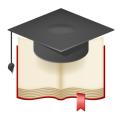 78%
74%
ӘЛЕУМЕТТІК ЖҰМЫС ОРНЫ.........................................................................................................
110 мың адам - ӘЖО-ға жіберілді  
      оның ішінен 93 мың адам жұмысты аяқтады:
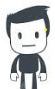 ӘЖО-дағы жұмыстан кейін тұрақты жұмыс орындарына жұмысқа орналасты
ЖАСТАР ПРАКТИКАСЫ...................................................................................................................
90 мың адам – ЖП-ға жіберілді 
Оның ішінде 82 мың адам жұмысты аяқтады:
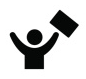 ЖП-дағы жұмыстан кейін тұрақты жұмыс орындарына жұмысқа орналасты
ЕҢБЕК ҰТҚЫРЛЫҒЫ.......................................................................................................................
18 мың адам – қоныс аударды 
оның ішінде 9 мың адам еңбек етуге қабілетті:
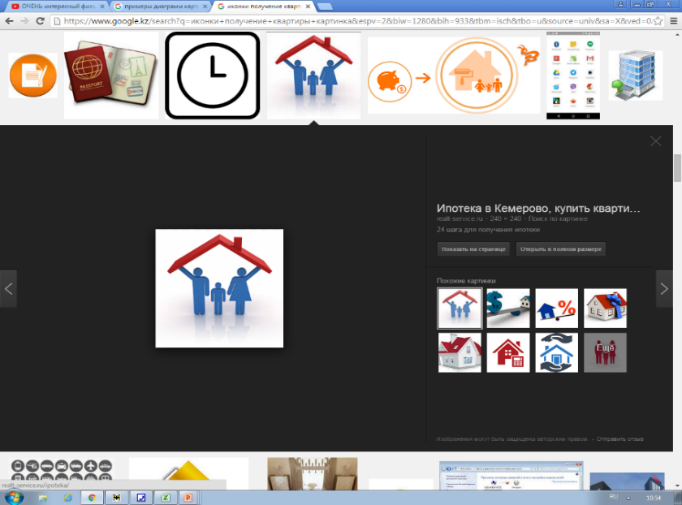 Қоныс аударғаннан кейін жұмысқа орналасты
17
2016 ЖЫЛ. КӘСІПТІК ОҚЫТУ/ОРЫНДАЛУЫ
ЖЖК 2020-ның 3-бағыты
ОҚЫТУМЕН БАРЛЫҒЫ 6621 АДАМ ҚАМТЫЛДЫ, ОНЫҢ ІШІНДЕ
Кәсіби даярлау бойынша          - 883 адам
Қайта даярлау бойынша         - 5 105 адам
Біліктілікті арттыру бойынша - 389 адам
Жалдамалы жұмыскерлер            - 244 адам
Оның ішінде                 -  4182 адам аяқтады;
Кәсіби даярлау бойынша                  - 210 адам
Қайта даярлау бойынша                  - 3 513 адам
Біліктілікті арттыру бойынша – 258 адам
Жалдамалы жұмыскерлер                - 201 адам
3 751 адам немесе 90 %-ы жұмысқа орналасты;
Кәсіби даярлау бойынша - 101 адам (48 %)
Қайта даярлау бойынша - 3 236 адам (92 %)
Біліктілікті арттыру бойынша  - 216 адам (84%)
Жалдамалы жұмыскерлер   - 198 адам (94 %)
СУБСИДИЯЛАНАТЫН ЖҰМЫС ОРЫНДАРЫ
ЖЖК 2020-ның 3-бағыты
18
13 мың адам әлеуметтік жұмыс орындарына жұмысқа орналасты.
14 мың адам жастар практикасына жіберілді
59%
81%
Оның ішінде 4,6 мың адам адам оқуды тәмамдағаннан кейін тұрақты жұмыс орнына жұмысқа орналасты
Оның ішінде 4 мың адам оқуды тәмамдағаннан кейін тұрақты жұмыс орнына жұмысқа орналасты
2016 ЖЫЛ. ҚОСЫМША ШАРАЛАР 
ЖЖК 2020-ның үшінші бағыты
19
ӨҢІРЛЕР БОЙЫНША АЗАМАТТАРДЫҢ ЖАЛПЫ САНЫ
ЖҰМЫС ІСТЕЙТІН ЖАСТАРДЫ 
КӘСІПТІК ОҚЫТУ 
	ЖОСПАР – 2 189 адам
	НАҚТЫ – 1 949 адам
                    511,9 млн. теңге бөлінді.
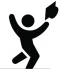 БІЛІКТІЛІГІ ЖОҒАРЫ ІШІНАРА ЖҰМЫСПЕН ҚАМТЫЛҒАН ЖАЛДАМАЛЫ ЖҰМЫСКЕРЛЕРДІ ОҚЫТУҒА ГРАНТТАР
	ЖОСПАР – 1 281 адам
	НАҚТЫ – 709 адам
        355 млн. теңге бөлінді.
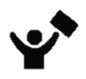 55-64 ЖАСТАҒЫ АДАМДАРДЫ КӘСІПТІК ОҚЫТУ
	      ЖОСПАР – 1 117 адам
	      НАҚТЫ – 1087 адам
                227млн. теңге бөлінді
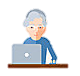 ҚЫСҚАРҒАН ЖҰМЫС УАҚЫТЫ ҮШІН ЖАЛАҚЫНЫҢ БІР БӨЛІГІН УАҚЫТША СУБСИДИЯЛАУ 
	   ЖОСПАР – 3 135 адам
	   НАҚТЫ – 3 064 адам
             850,2  млн. теңге бөлінді
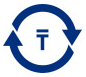 ЖҰМЫС ОРЫНДАРЫН СУБСИДИЯЛАУ
ЖЖК 2020-ның 3-бағыты
20
- 8
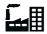 КӘСІПОРЫНДАРДЫҢ САНЫ
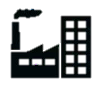 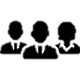 ЖҰМЫСКЕРЛЕРДІҢ 
ЖАЛПЫ САНЫ
Павлодар
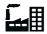 ШҚО
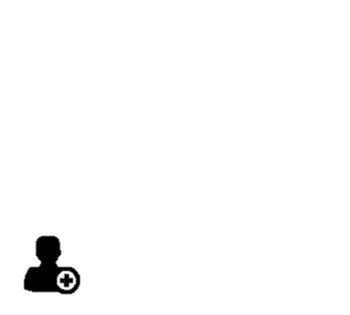 ЖАЛАҚЫНЫ СУБСИДИЯЛАУ БОЙЫНША ЖҰМЫСКЕРЛЕРДІҢ САНЫ -       3,1 мың адам
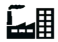 Қарағанды
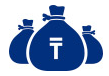 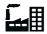 Алматы қаласы
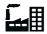 -  8,4
мың адам
ҚАРАЖАТ СОМАСЫ
ОҚО
- 127,3
млн.тг.
2016 жыл. ЕҢБЕК ҰТҚЫРЛЫҒЫ
ЖЖК 2020-ның 3-бағыты
21
Қолайсыз АЕМ-нен даму әлеуеті жоғары елді мекендерге  қоныс аудару
Жұмыссыздар және өзін-өзі жұмыспен қамтығандар
Облыс ішінде
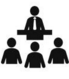 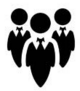 облыстан облысқа (солтүстік-оңтүстік)
Еңбекші жастар, ішкі көшіп-қонушылар
Жұмыс берушілердің тапсырыстары бойынша
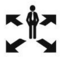 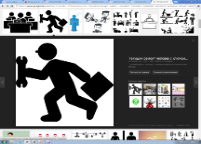 Қоныстандыру квотасына енген адамдар
оралмандар, ішкі көшіп-қонушылар
Үкімет айқындаған өңірлерге
Қоныстандырудың өңірлік квоталары бекітілді
4,0 млрд. теңге көзделген, оның ішінде Ұлттық қордан 3,5 млрд. теңге
оның ішінде 13 жатақхананың (767 бөлменің) құрылысына 3,0 млрд. теңге
оның ішінде қызметтік тұрғын үйге ИКИ салуға және жүргізуге 579,2 млн. теңге 
оның ішінде көшуге субсидия төлеуге 473,4 млн. теңге
2016 жылы барлығы 6,7 мың адам қамтылатын болады.
22
ЕҢБЕК ҰТҚЫРЛЫҒЫ
2011-2015 жылдардағы базалық көрсеткіштер
5 мың отбасы 
тұрғын үй алды
36,7 млрд. теңге бөлінді
18 мың адам көшті
Оның ішінде - 9 мың адам еңбекке жарамды
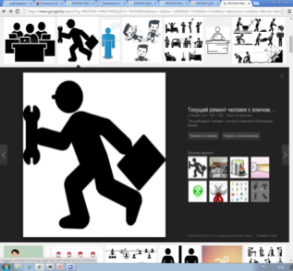 7 мың адам жұмысқа орналасты
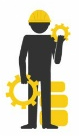 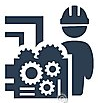 Жұмысқа орналасу үлесі - 78%
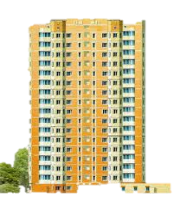 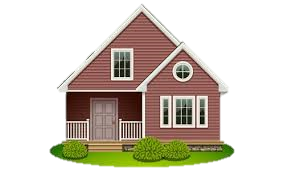 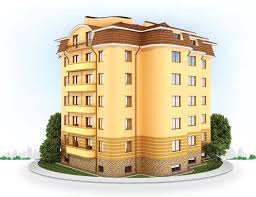 108 –  көп пәтерлі үй
3 661- пәтер
1 233 –  үй 
(ЖТҮҚ)
1 325- пәтер
12 – жатақхана
517 - бөлме
1313 үйге (4967 пәтерге) қоныстандырылды
22
23
ЖЖК 2020 шеңберінде 
жұмысқа орналасуға жәрдемдесу
жұмысқа орналасуға жәрдемдесу бойынша 
150 мың шара көрсетілді, оның ішінде:
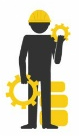 110,7 МЫҢЫ, (74%) -  ТҰРАҚТЫ ЖҰМЫС ОРНЫНА
39,3 мыңы, (26%) -  уақытша жұмыс орнына
87,4 МЫҢ АДАМ ЖҰМЫС БЕРУШІЛЕР ТАПСЫРЫС 
БЕРГЕН ЖҰМЫС ОРЫНДАРЫНА ЖҰМЫСҚА ОРНАЛАСТЫРЫЛДЫ
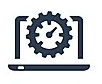 6,6 МЫҢ АДАМ МИКРОКРЕДИТТЕУ 
ШЕҢБЕРІНДЕ ЖҰМЫСҚА ОРНАЛАСТЫРЫЛДЫ
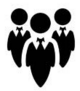 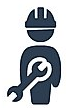 12,1 МЫҢ АДАМ ИНФРАҚҰРЫЛЫМДЫҚ 
ЖОБАЛАРДЫ ІСКЕ АСЫРУҒА ЖҰМЫСҚА ОРНАЛАСТЫ
27,1 МЫҢ АДАМ ЖП-ҒА ЖӘНЕ ӘЖО-ҒА ЖІБЕРІЛДІ
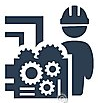 4,3 МЫҢ АДАМ КӘСІПТІК ОҚЫТУДАН КЕЙІН ЖҰМЫСҚА ОРНАЛАСТЫ
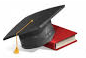 11,4 МЫҢ АДАМ ӘЖО-НЫ, ЖП-НЫ АЯҚТАҒАННАН, ҚОНЫС АУДАРҒАННАН 
КЕЙІН ЖҰМЫСҚА ОРНАЛАСТЫРЫЛДЫ
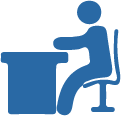 Жұмысқа орналасқан ЖЖК 2020-ға қатысушылардың 
зейнетақы аударымдары
24
%
мың адам
мың адам
45,2
мың адам
13,3
11,3
11,3
10,2
8,9
7,5
5,8
6,4
5,6
5,9
4,1
4,5
2,8
4,0
3,0
Жұмысқа орналасу бойынша шара көрсетілді
МЗЖ-сы бар адамдар
МЗЖ-сы бар адамдардың үлесі
МЗЖ-сы жоқ адамдар
ИНДИКАТОРЛАРДЫҢ ОРЫНДАЛУЫ
25
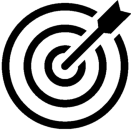 ЖЖК 2020 НЫСАНАЛЫ ИНДИКАТОРЛАРЫНЫҢ ОРЫНДАЛУЫ
жоспар
нақты
жоспар
ӘЙЕЛДЕР ЖҰМЫССЫЗДЫҒЫНЫҢ ДЕҢГЕЙІ
ЖАСТАР (15-28 ЖАСТАҒЫ) ЖҰМЫССЫЗДЫҒЫНЫҢ ДЕҢГЕЙІ
ЖҰМЫССЫЗДЫҚ ДЕҢГЕЙІ
нақты
жоспар
нақты
5,7
5,5
4,6
5,0
4,3
5,0
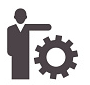 ЖЖК 2020 МІНДЕТТЕРІНІҢ ОРЫНДАЛУЫ
ҚАТЫСУШЫЛАРДЫҢ ҚҰРАМЫНА ЕНГІЗІЛГЕН АДАМДАРДЫҢ ҮЛЕСІ
ҚАТЫСУШЫЛАРДЫҢ ҚҰРАМЫНА ЕНГІЗІЛГЕН ӘЙЕЛДЕРДІҢ ҮЛЕСІ
жоспар
нақты
нақты
жоспар
44,6
49,8
92,0
99,1
ҚАТЫСУШЫЛАРДЫҢ ҚҰРАМЫНА ЕНГІЗІЛГЕН ЖАСТАРДЫҢ ҮЛЕСІ
ӨЗІН-ӨЗІ ЖҰМЫСПЕН ҚАМТЫҒАН ХАЛЫҚТЫҢ ЖАЛПЫ САНЫНАН НӘТИЖЕЛІ ЖҰМЫСПЕН ҚАМТЫЛҒАНДАРДЫҢ ҮЛЕСІ
жоспар
нақты
жоспар
нақты
43,5
64,5
77,6
46,6